Longer Writing Task:  Developing Descriptive Writing Skills
Finally:   Longer Writing Task [linked to GCSE]:  
This work is to help build your skills and confidence responding to higher level Writing tasks. Focus: Style + descriptive language   

Task:  Write a description suggested by this picture.

 Use to photograph to help you plan
Write
Check your work 
 Plan  THEN   Write 

Top Tip:  
Interesting description - If you’re describing place
or a scene, make sure you think about all five senses.
Describe what things smell, task, feel or sound like.  This
will being your writing to life!
Vary your word choices – if you’ve used ‘beautiful’,
find another word that means the same.
Add extra information why – ‘because’ ...
Use imagery – paint pictures with words [see
descriptive writing terms inc. simile, personification]
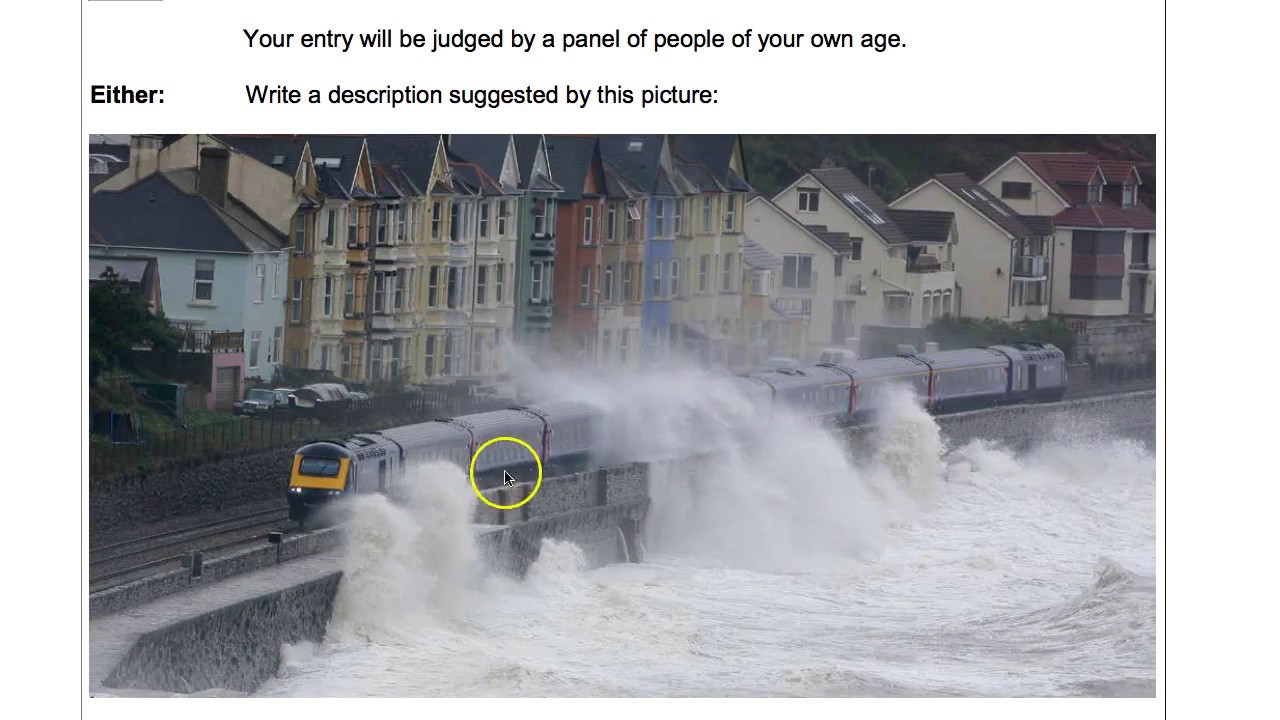 GCSE Question 5: 
Q.5  Description Narrative Writing      Use a source to create a piece of original writing.

Key Skills:
This can be a story-writing or descriptive writing task. You get the choice of two options – we are going to practise the descriptive writing task.

[40 marks]
16 marks - technical accuracy ie spelling, punctuation + grammar.
24 marks – content + imagination 

Timing: 45 mins. + 25%    = 60 mins.
Use 5 mins.to plan – 5 mins. to check.
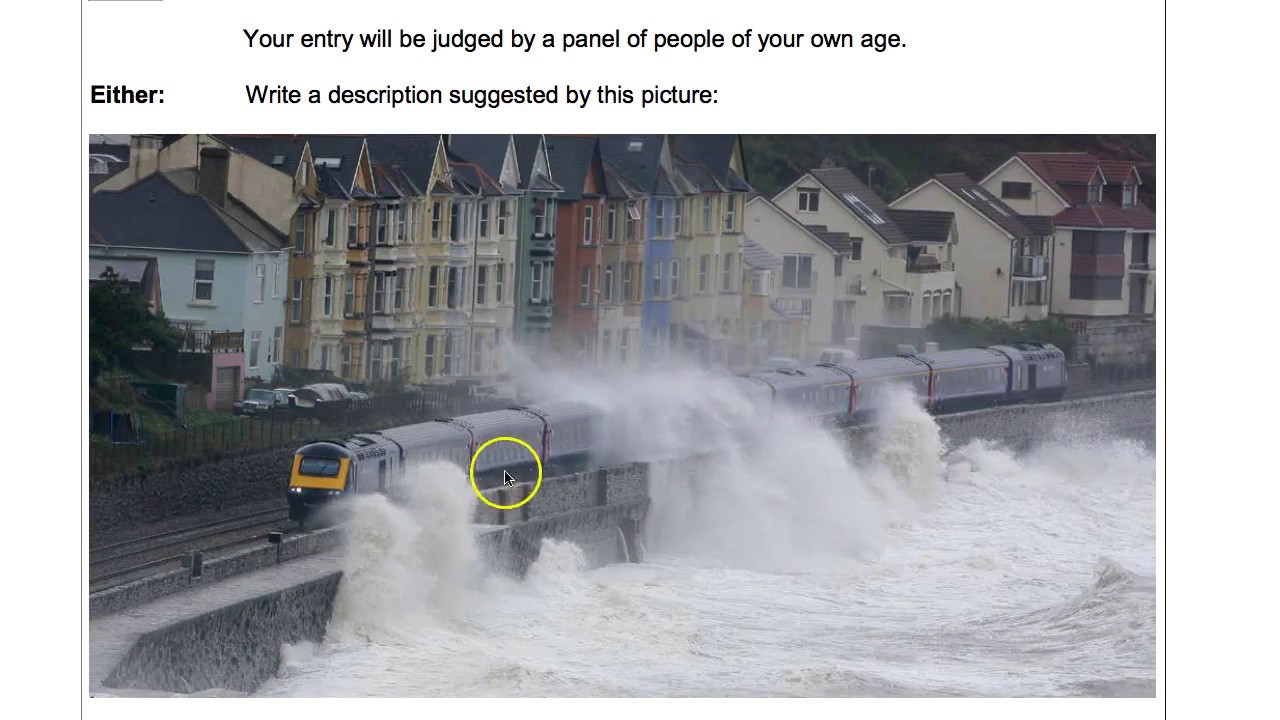 Top Tip:  Set the atmosphere of the scene at the start. mind map what you could write about THEN number in order e.g. the houses, the train, the passengers, the sea.  Use writer’s techniques – show off what you can do! – this is a great photo for personification.
Don’t get too focused on just describing what you can see in the photo, use this as a starting point.
Descriptive Writing Task:
____________________________________________________________________________________________________________________________________________________________________________________________________________________________________________________________________________________________________________________________________________________________________________________________________________________________________________________________________________________________________________________________________________________________________________________________________________________________________________________________________________________________________________________________________________________________________________________________________________________________________________________________________________________________________________________________________________________________________________________________________________________________________________________________________________________________________________________________________________________________________________________________________________________________________________________________________________________________________________________________________________________________________________________________________________________________
Top Tip:  You are describing what is happening in 5 seconds of time – NOT a narrative...
Descriptive Writing Task continued...
________________________________________________________________________________________________________________________________________________________________________________________________________________________________________________________________________________________________________________________________________________________________________________________________________________________________________________________________________________________________________________________________________________________________________________________________________________________________________________________________________________________________________________________________________________________________________________________________________________________________________________________________________________________________________________________________________________________________________________________________________________________________________________________________________________________________________________________________________________________________________________________________________________________________________________________________________________________________________________________________________________________________________________________________________________________________________________________________________________________________________________________________________________________________________________________________________________________________
Quick Check: Commonly Used ENGLISH TERMS
proper nouns – name of a particular person, place or thing e.g. James Smith, London OR  Star Wars,  Treasure Island 
common nouns – are the names we give things e.g. table, chair, hair, eyes, dog, cat, horse  
adjectives – describe the noun e.g. She had long, black hair.  The book he read about rivers was boring.  
verbs – doing or action words e.g. running, crawling, walking,   e.g. Jack always runs to school.   Jane made a mess of her homework.
adverbs – describe a verb e.g. Jack quickly ate his breakfast. The boy played the drums loudly. 
simile – describes something by comparing it to something else.  TOP TIP: Uses the words ‘as’ or ‘like’  -  e.g. She cried like a baby.  He was as busy as a bee.

You will probably remember your teachers talking to you about these and encouraging you to use them in your work.  You might have also come across onomatopoeia – Can you remember what that is?  Look below to see if you are right.
Description is used because it helps readers engage with the world of the story,  to feel like they are there.  It can even create an emotional response.  Here are some techniques and examples of how they can be used: